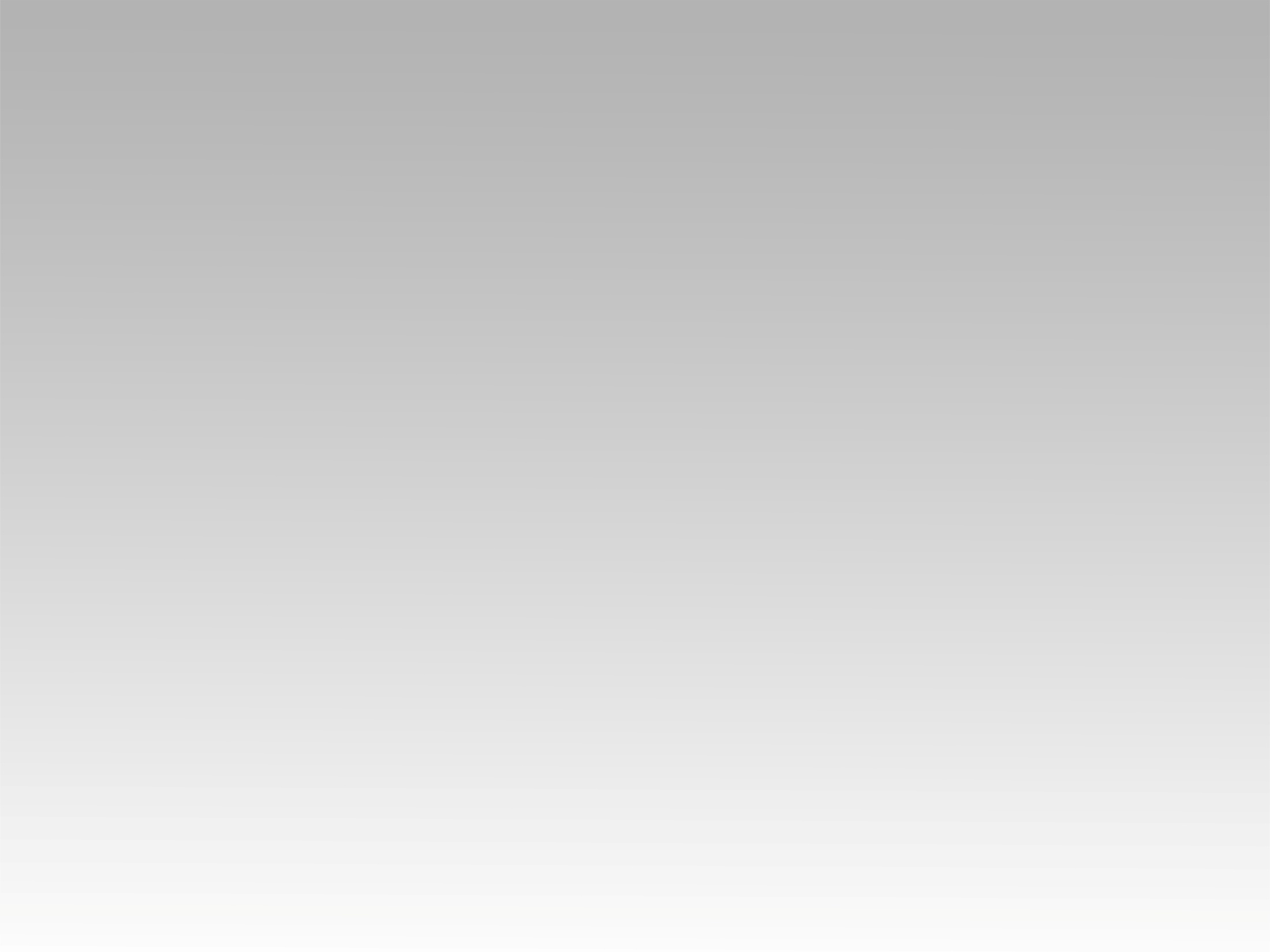 تـرنيــمة
بشوق وحنين
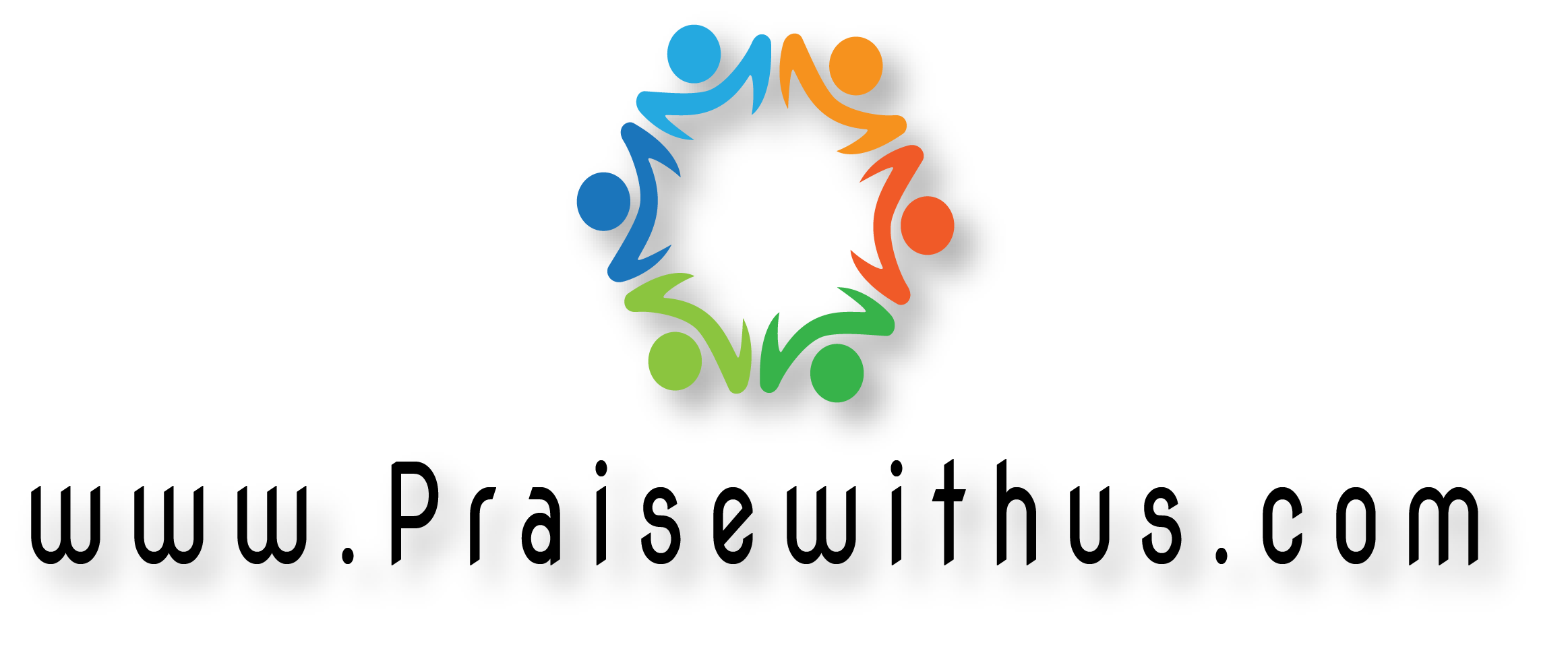 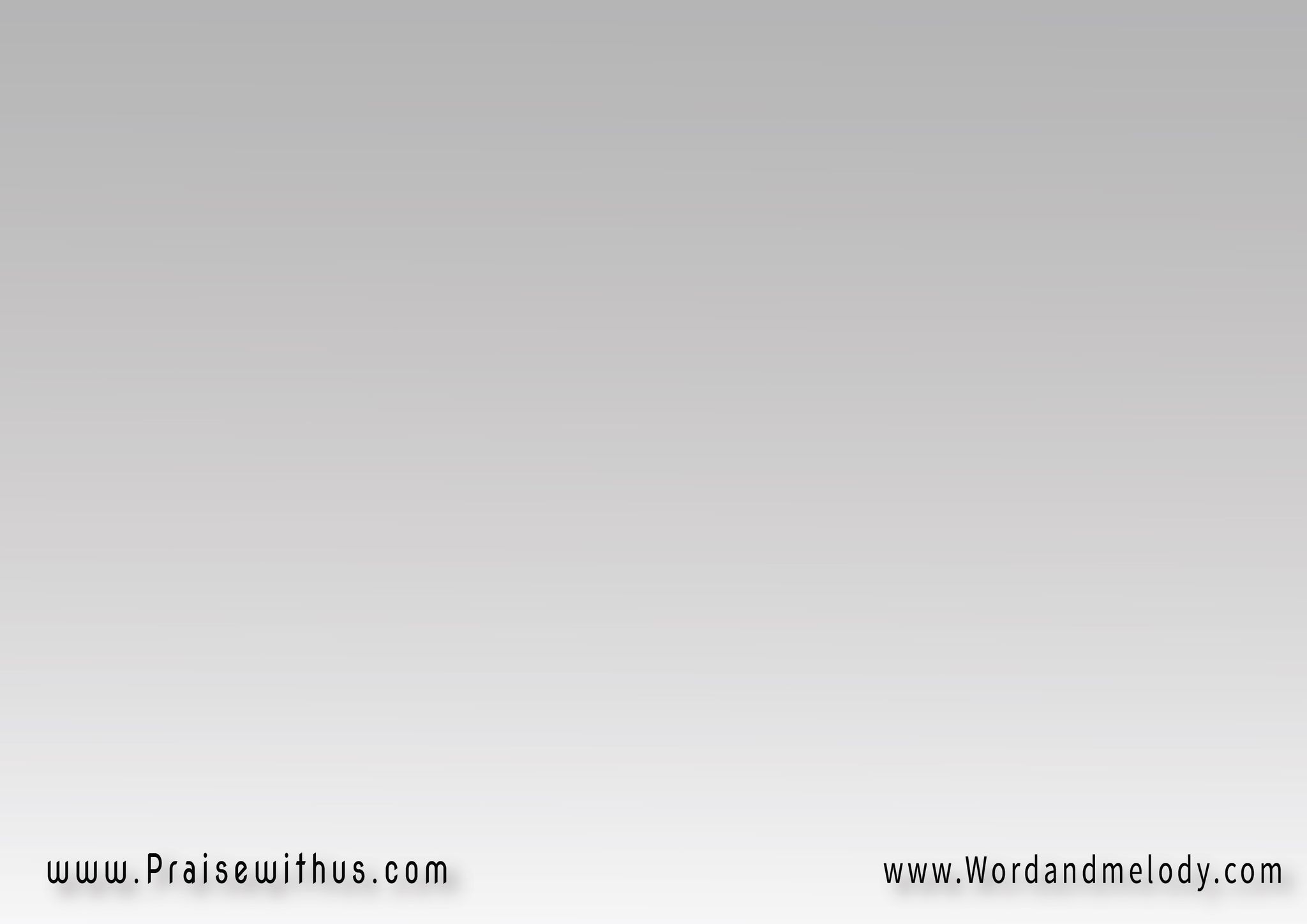 1-(بشوق وحَنين وصَبْر سِنينبِكُلِّ يَقين وإيمَانلِلسَّمَا شَاخصِين ومُنتَظِريــــــننِشُوفَك بالعَيَان)2
(be sho we haneen   we Sabr sneenbe kol yaqeen we imanlessama shakhSeen   we montazereenneshofak belayan)2Eagerly, patiently and with faith we look to 
the skies waiting to see You by our eyes.
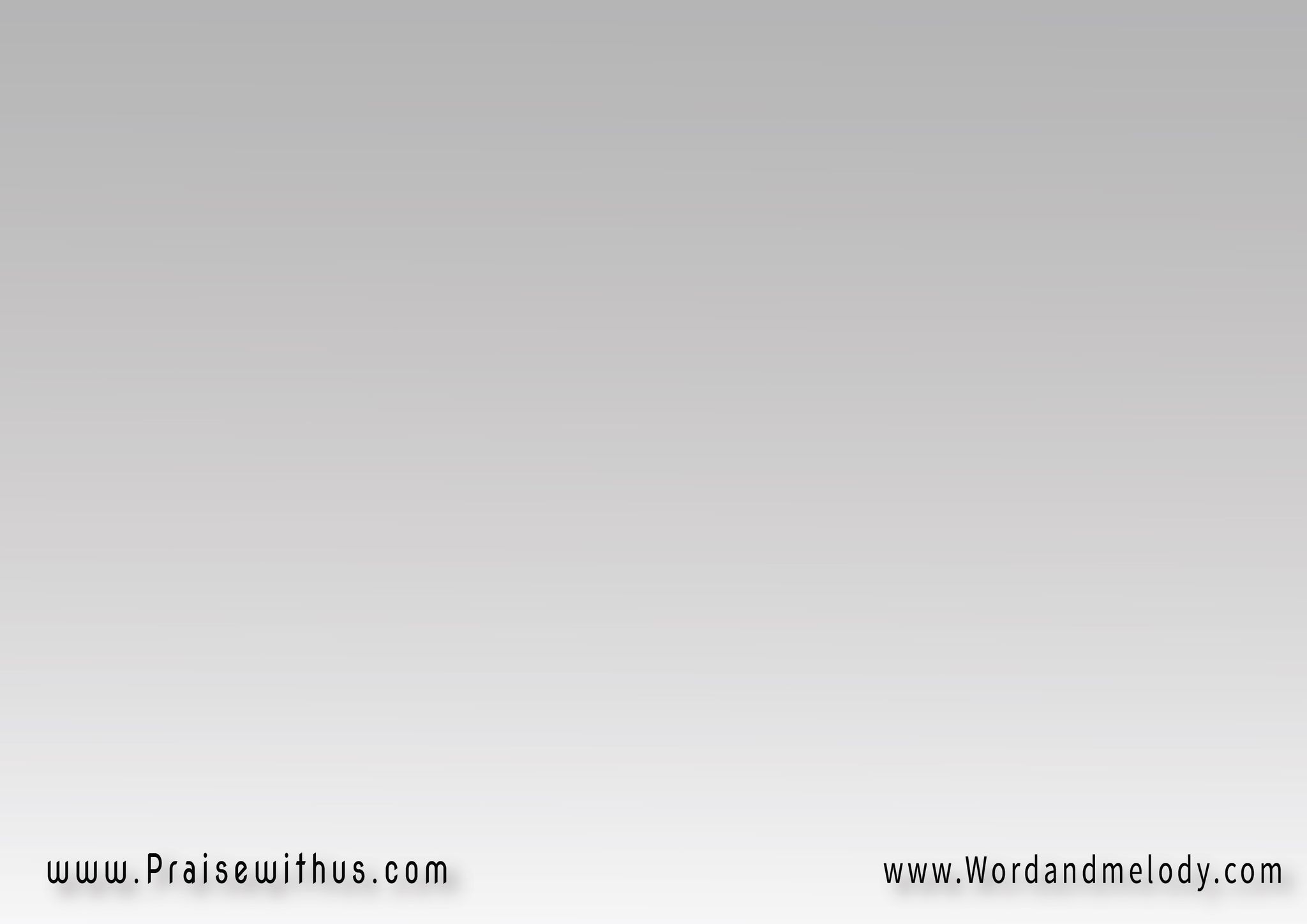 القرار:(وتناهَى اللَّيْلُ تناهَى  وتَقارَبَ النَّهَارْوعَريسْنا جَاي ياخُدنا نِستَوطِن الدِّيارْ)2
(wa tanaha allailo tanaha wa taqaraba alnnaharwe aresna jay yakhodna  nestawten elddiar)2

Night is coming to an end and the day is soonOur bridegroom is coming to take us to settle in heaven.
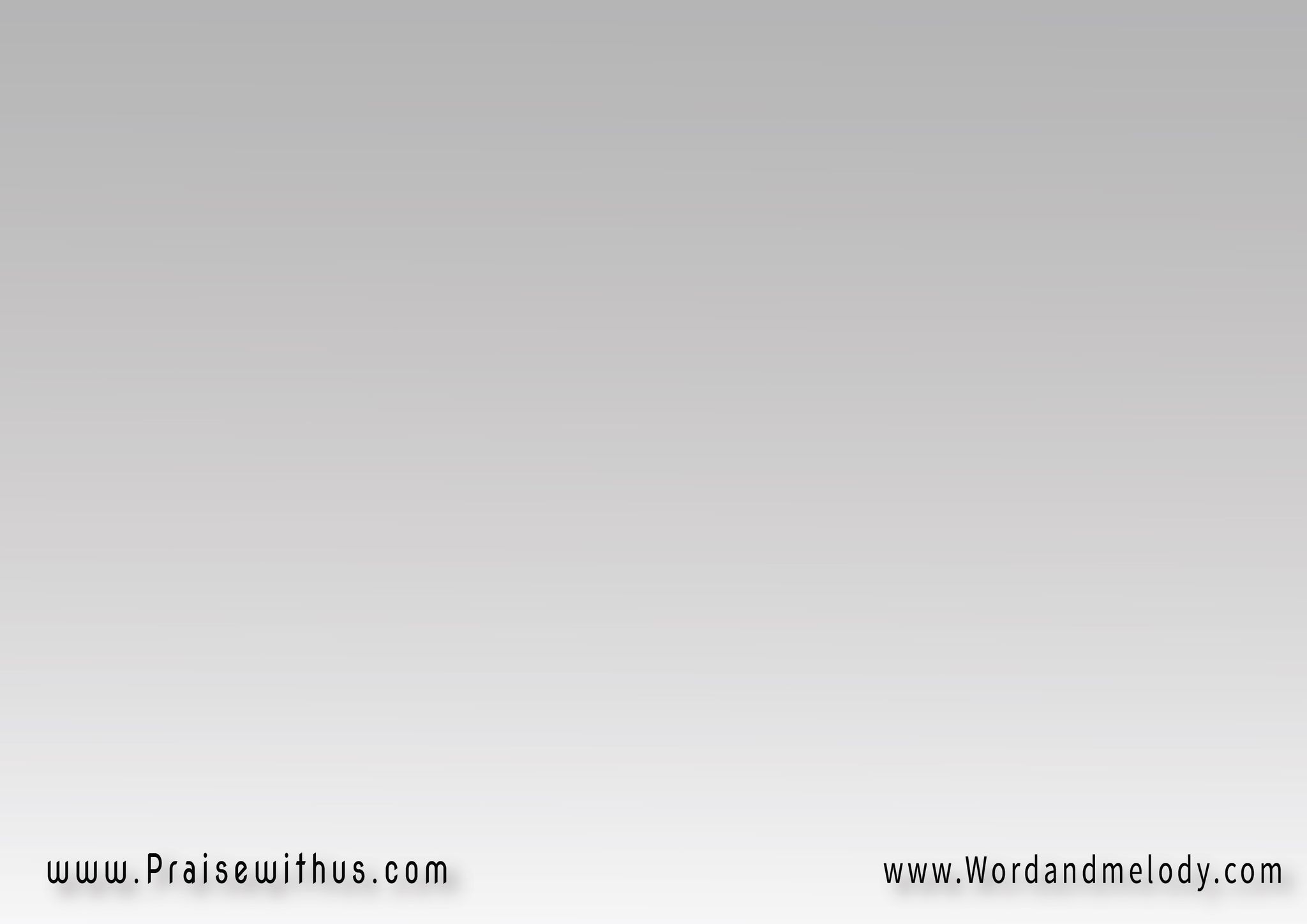 2- (ياغُربة خَلاص دارِتْ الأيَّــام النَّهاردا مُش هايعــــــــــــــــــودبانِت العَلامَات هانِت الصُّعُوبَـاتما أحلى اليُوم المَوعُــــــــــــــودْ)2
(ya ghorba khalas darret alayyamennaharda mosh hayoodbaneti alalamat hanet essobatmahl alyoma elmawoud)2
Days are running away, today will not come backWe see the signs of the beautiful promised day.
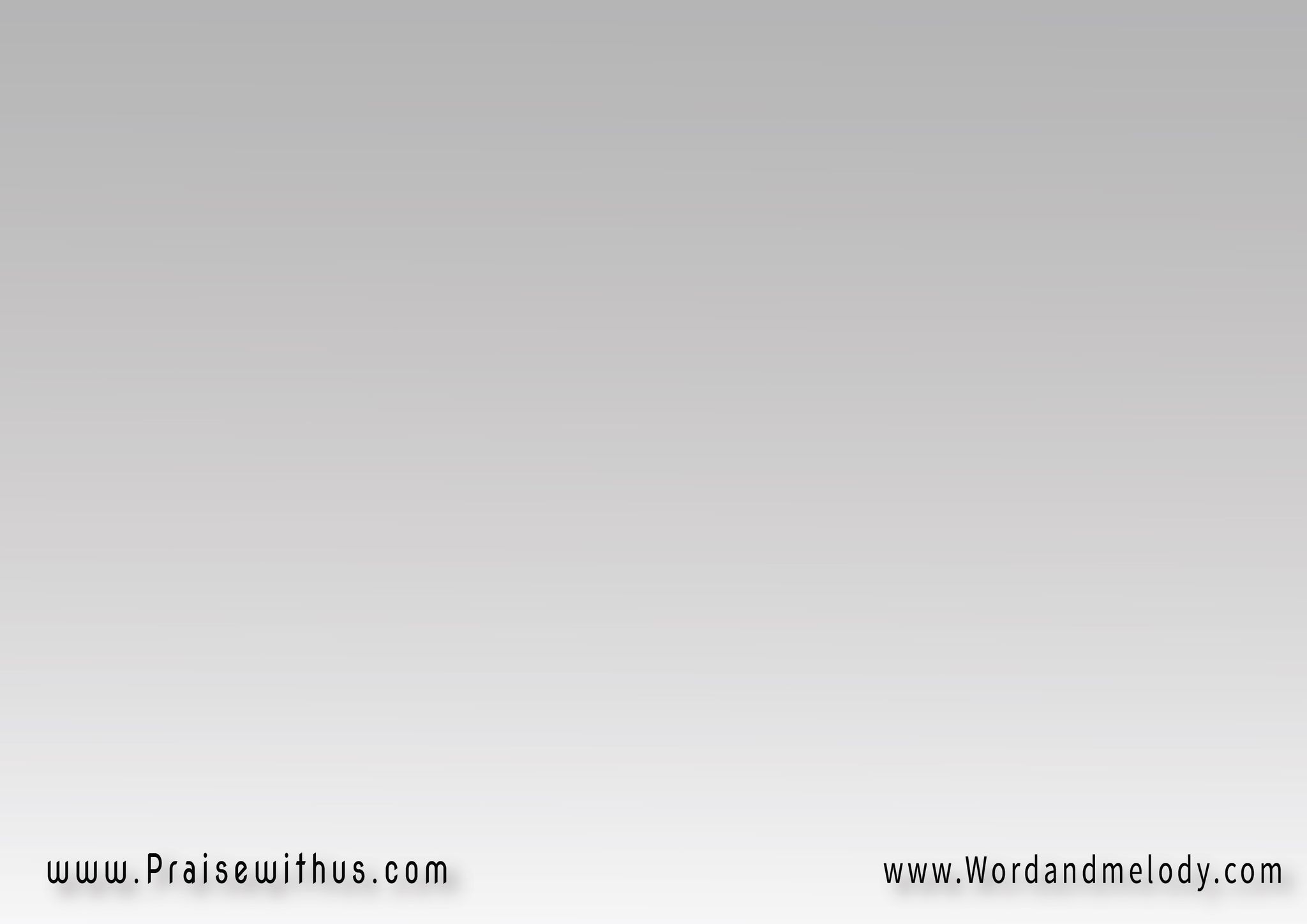 القرار:(وتناهَى اللَّيْلُ تناهَى  وتَقارَبَ النَّهَارْوعَريسْنا جَاي ياخُدنا نِستَوطِن الدِّيارْ)2
(wa tanaha allailo tanaha wa taqaraba alnnaharwe aresna jay yakhodna  nestawten elddiar)2

Night is coming to an end and the day is soonOur bridegroom is coming to take us to settle in heaven.
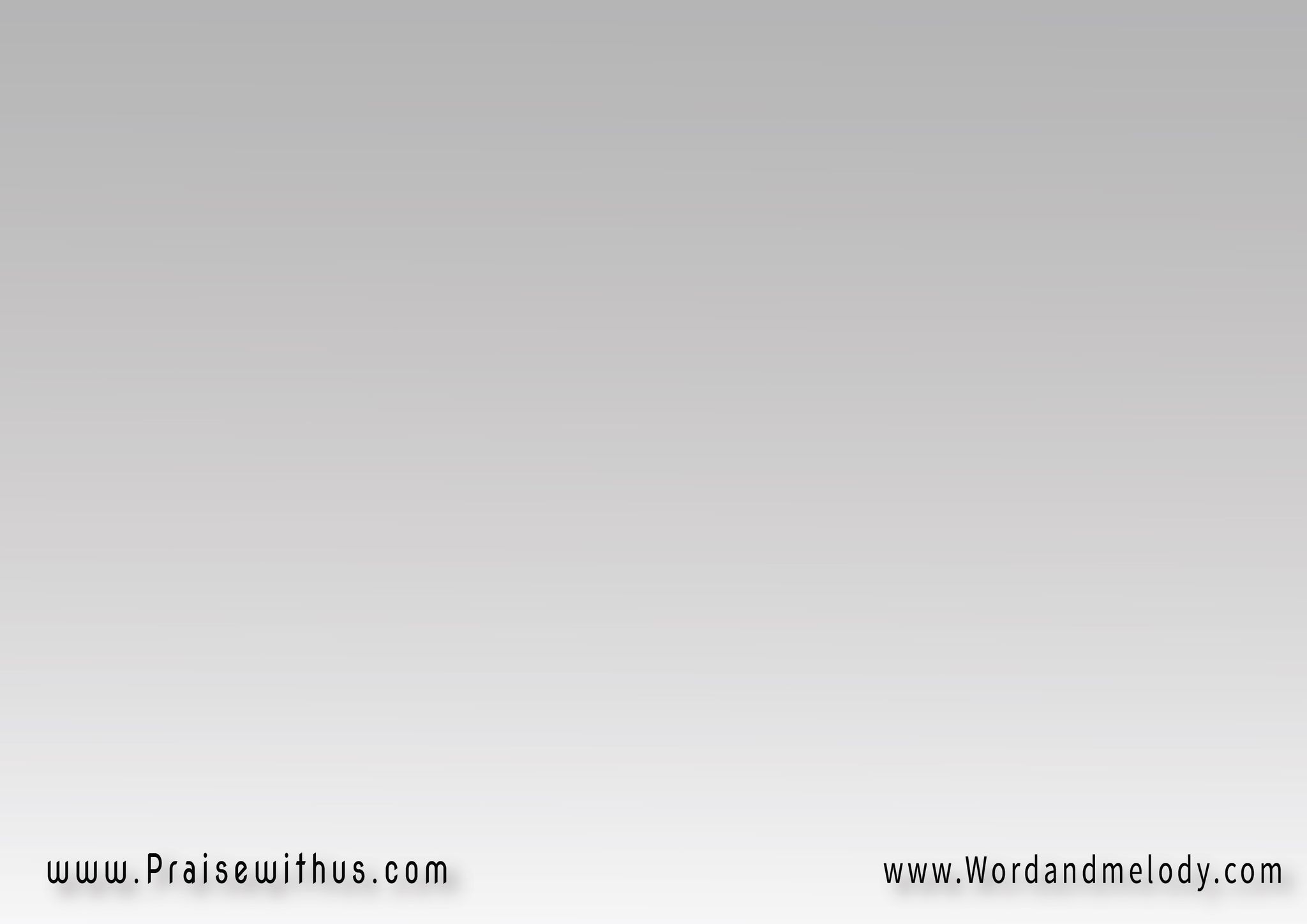 3- (نِصْعَد بِهُتافْ وبصُوتِ البُوقمَسيحنا يلاقينانِهتِف على طول نِنْشِد وِنقولمَجْداً لَك يافَادينا)2
(nisad be hotaf web Sot elbooq masihna ylaeenanehtef ala tol nenshed we nool majdan lak ya fadina)2



We rise shouting with sound of the horn, Jesus meets us.
 We praise Him saying Glory to Our Savior.
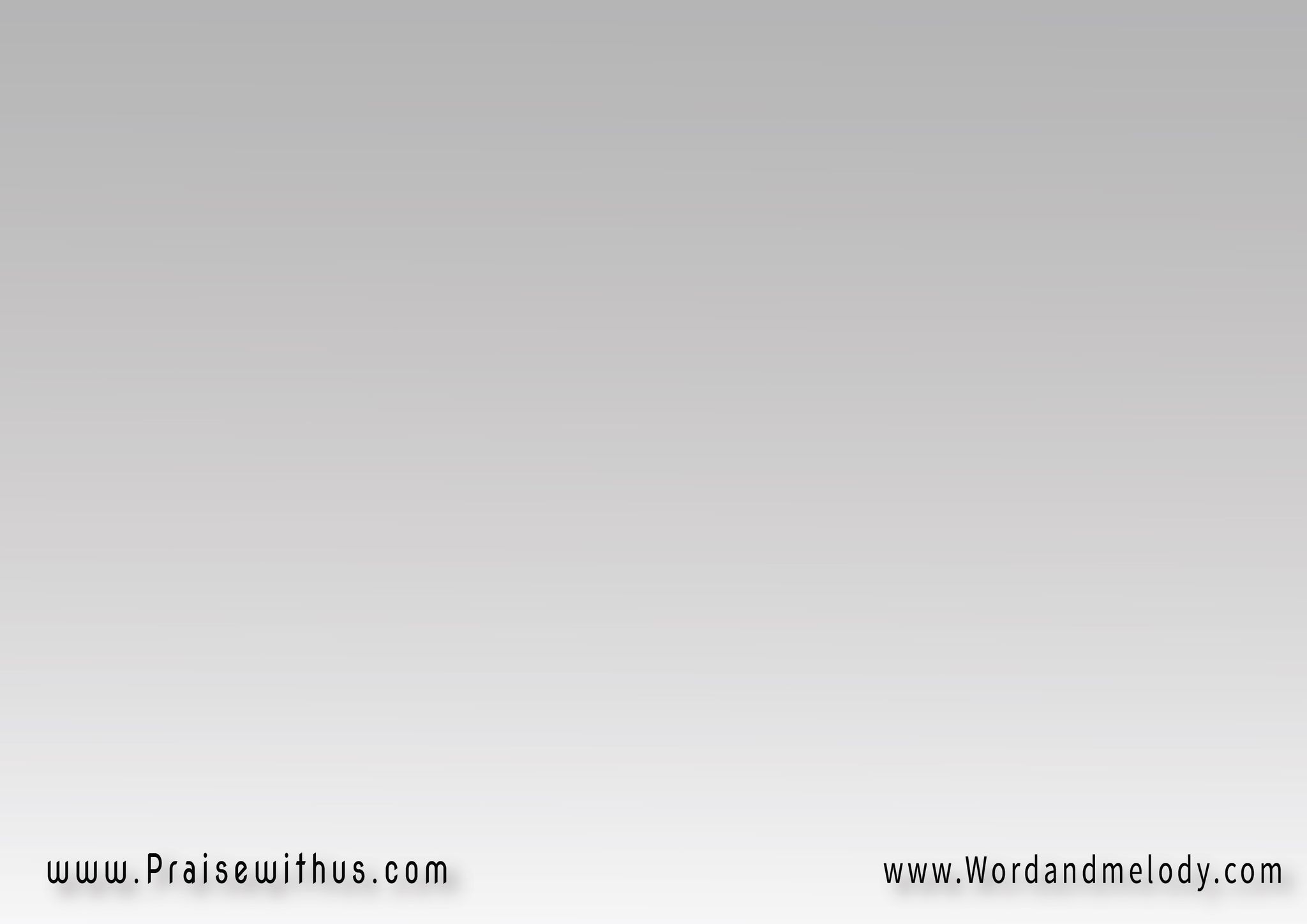 القرار:(وتناهَى اللَّيْلُ تناهَى  وتَقارَبَ النَّهَارْوعَريسْنا جَاي ياخُدنا نِستَوطِن الدِّيارْ)2
(wa tanaha allailo tanaha wa taqaraba alnnaharwe aresna jay yakhodna  nestawten elddiar)2

Night is coming to an end and the day is soonOur bridegroom is coming to take us to settle in heaven.
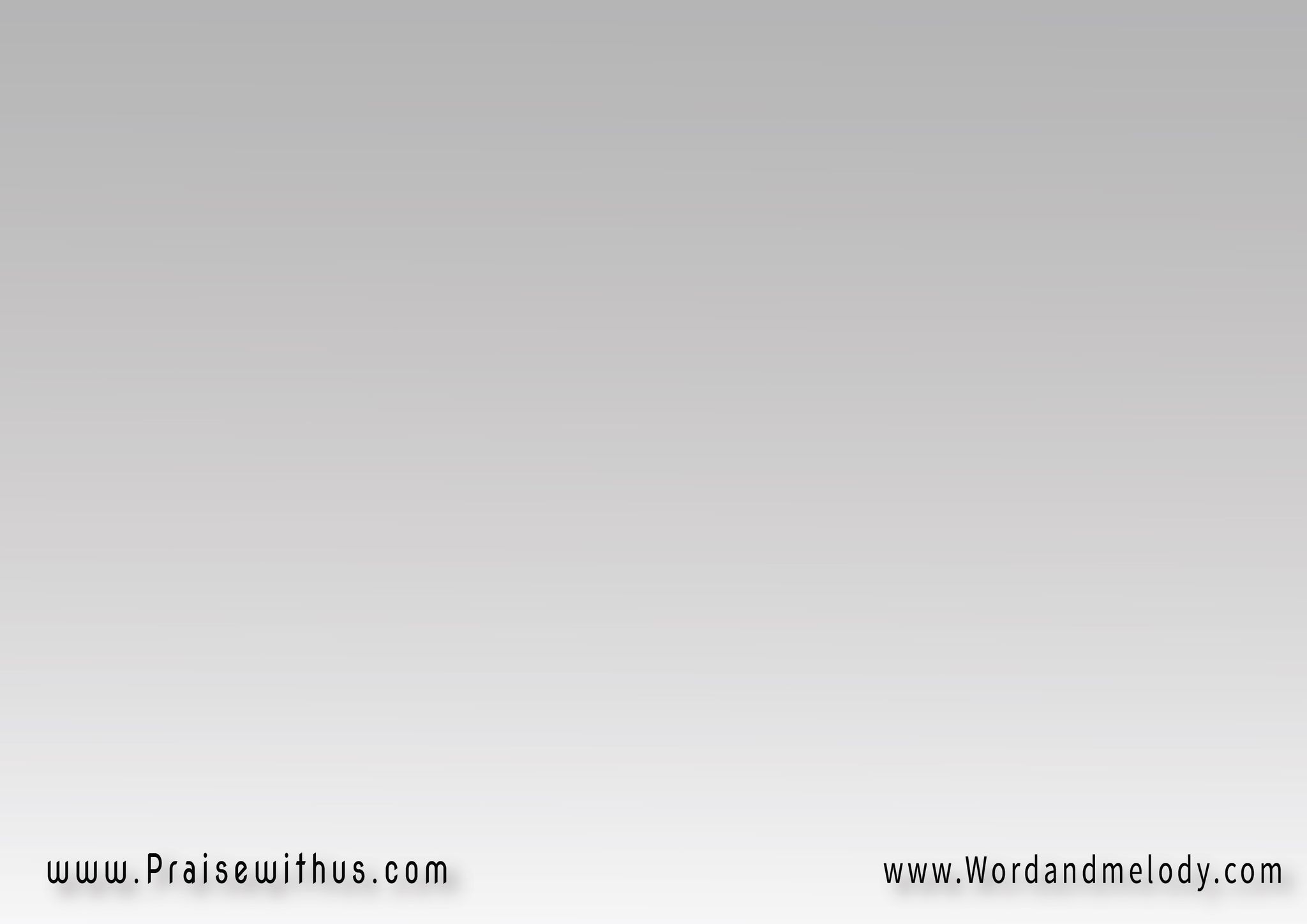 4- ( أمين تَعالْ يا حَبيبنا تَعالْأرواحنا بِتنادِيكحَقِّقْ وَعْدَكْ اِبْسِطْ لُطْفَكْدا شعبك مِستَنِّيك)2


(ameen taal yahabebna taal arwahna betnadeekhaqiq wadak ebset lotfak da shabak mestanneek)2



Amen come our Lord, our souls call You, fulfill Your
 promise, show Your care, Your people are waiting for You.
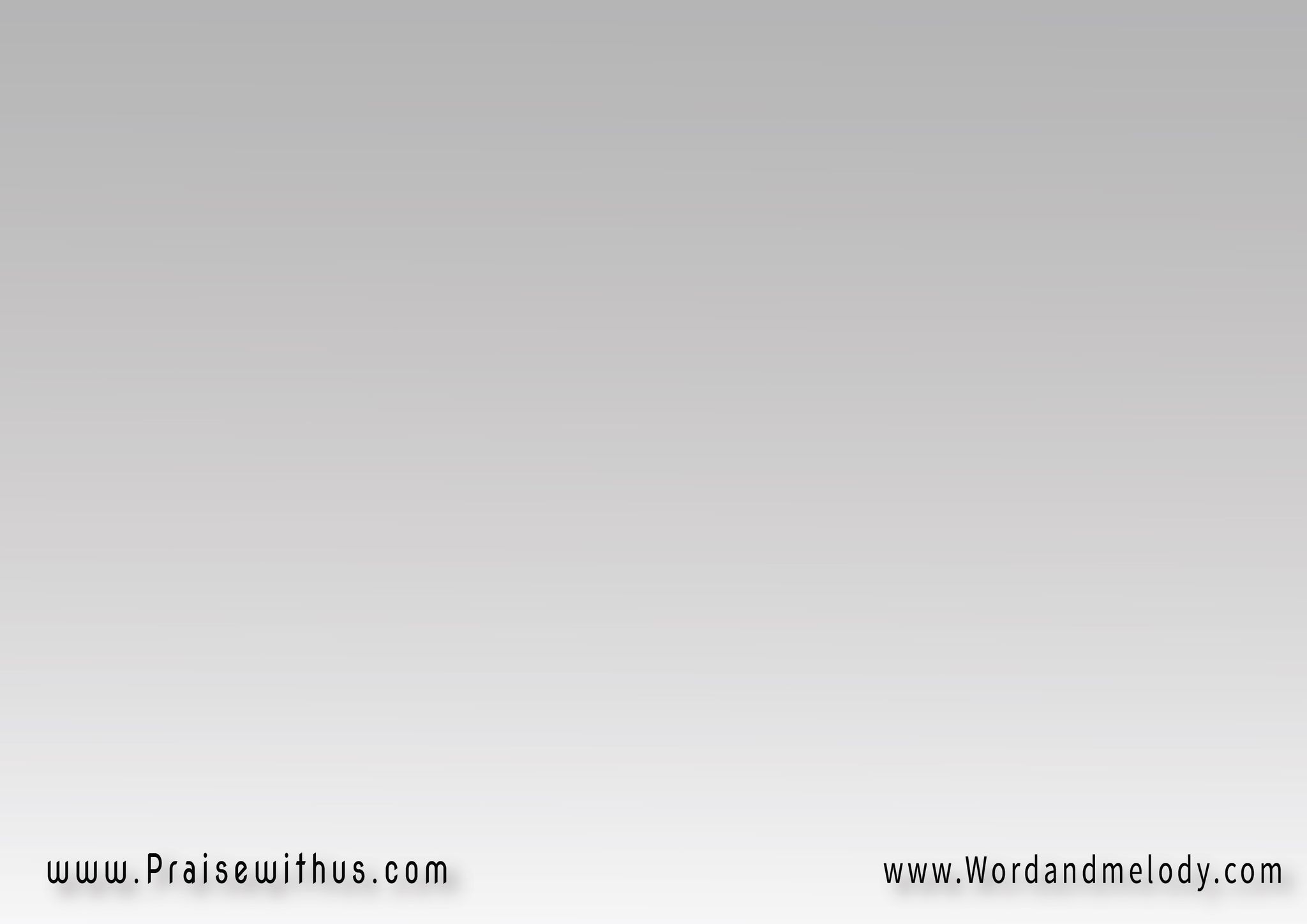 القرار:(وتناهَى اللَّيْلُ تناهَى  وتَقارَبَ النَّهَارْوعَريسْنا جَاي ياخُدنا نِستَوطِن الدِّيارْ)2
(wa tanaha allailo tanaha wa taqaraba alnnaharwe aresna jay yakhodna  nestawten elddiar)2

Night is coming to an end and the day is soonOur bridegroom is coming to take us to settle in heaven.
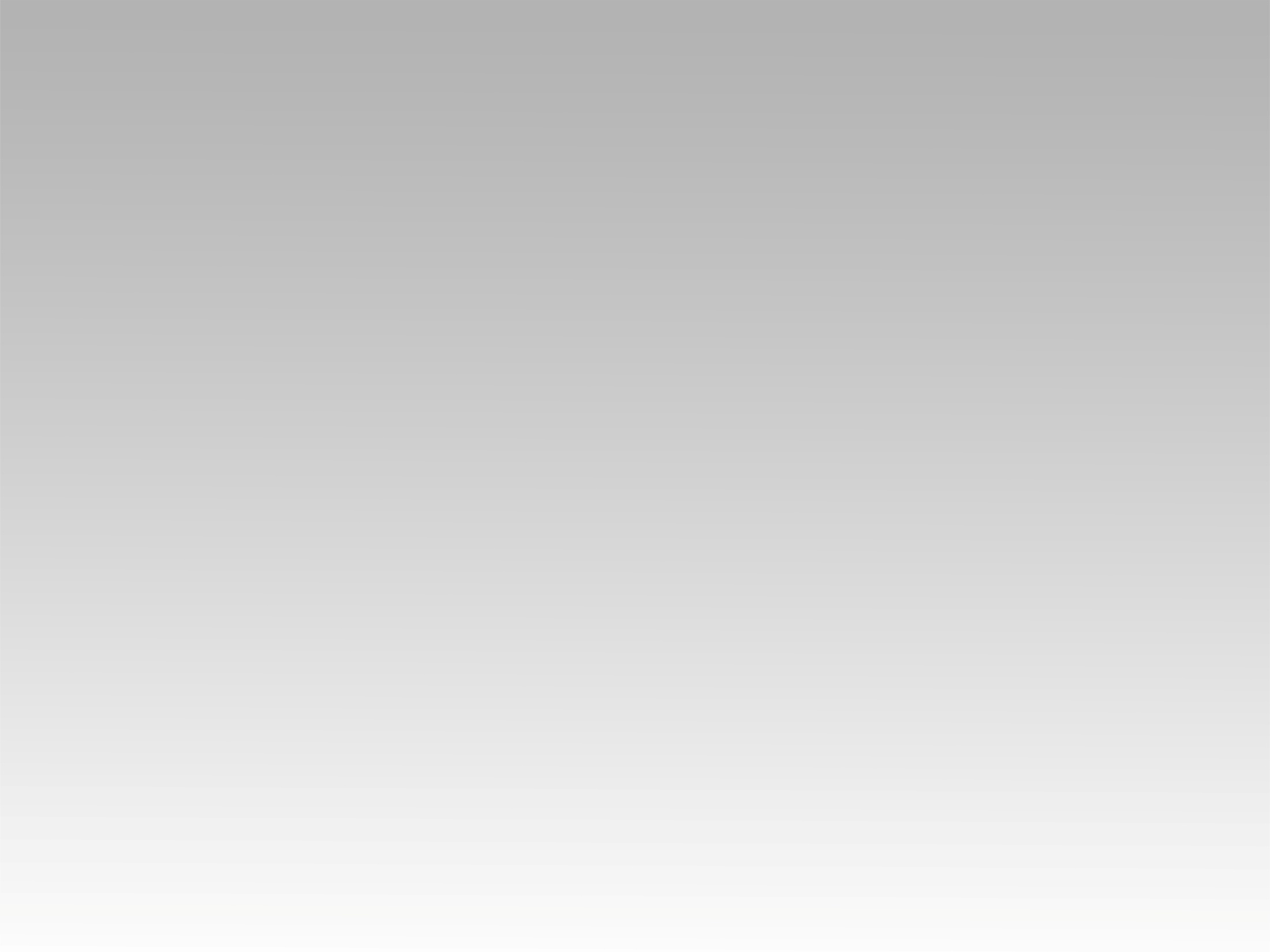 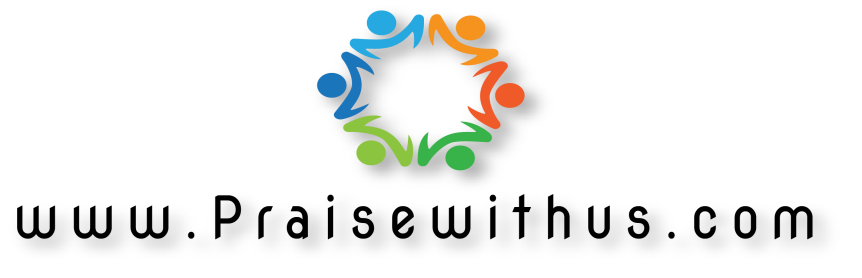